Shared Decision Making:
A person with Hip Osteoarthritis
Rob Tyer
Advanced Practice Physiotherapist
Clinical Lead, Northumberland Joint MSK and Pain service
Aim
To outline a “real world” discussion with a person seeking guidance regarding their hip pain. 
To unpack some of the aspects of decision making. 
To outline considerations which may not be immediately on your radar.
2
© Connect Health 2021  |  Page
Joan
68 years old. 
Reporting right sided groin pain for the last 10 months. 
Vague radiation to the knee. 
Occasional back pain. 
Referred via GP due to Xray outlining moderate hip Osteoarthritis:
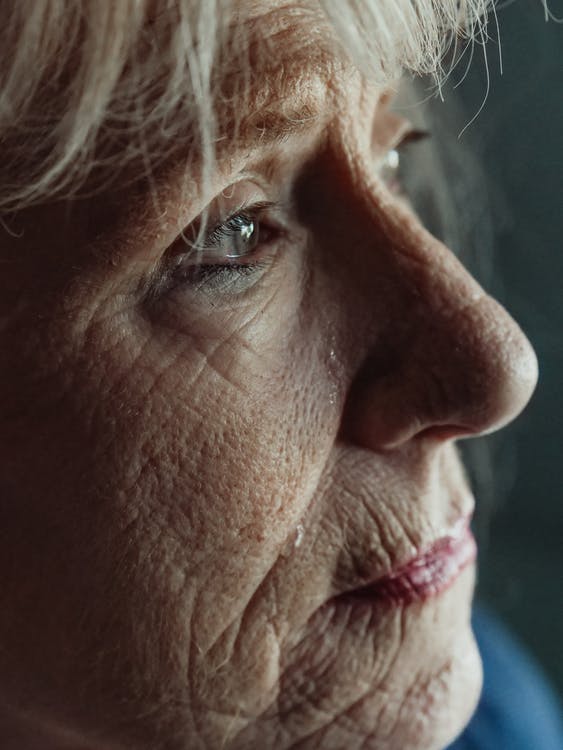 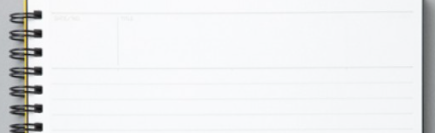 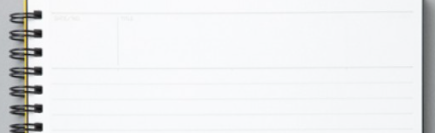 Please see Joan, who has hip pain. I think she needs a replacement
Please see Joan, who has hip pain. I think she needs a replacement
3
© Connect Health 2021  |  Page
Considerations
What does Joan understand about her problem? 
What does Joan know is available for her problem? 
Chronology and behaviour of symptoms (Could it be something else)? 
How did it start. 
Has it changed since. 
When was the Xray. 
Family history? 
PMH?
DH?
SH?
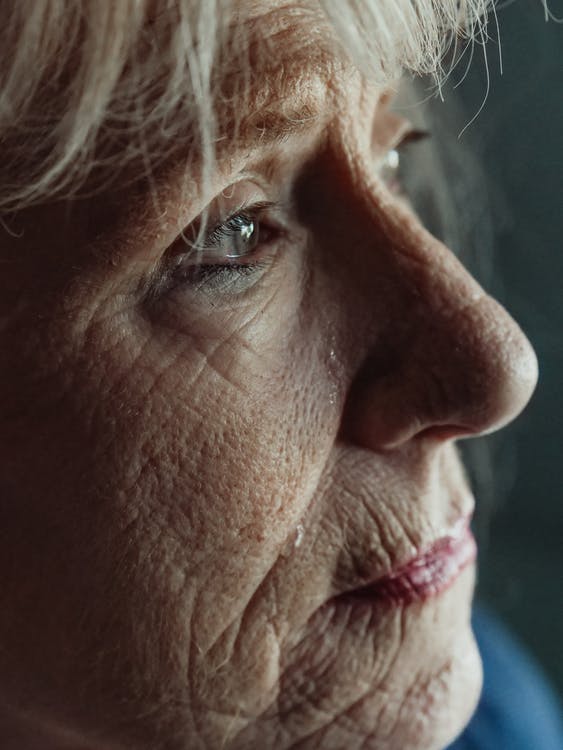 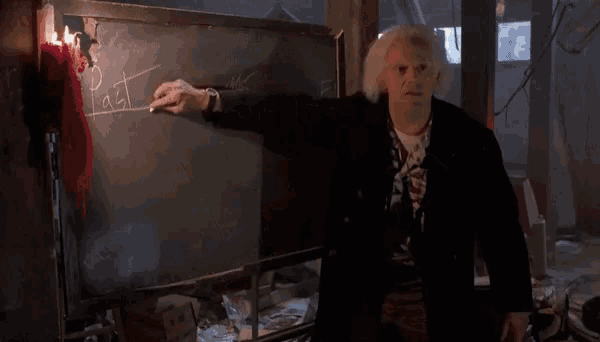 4
© Connect Health 2021  |  Page
What ifs…
Heavy prednisolone use  / “out of date” Xray – ? AVN. 
Sudden severe worsening, unable to weight bear – ? Bony Collapse. 
History of cancer - ? METs 
<45 years old** - ? Dysplasia 



** (not unique to those under 45 years old, but an age where infant hip screening was poor)
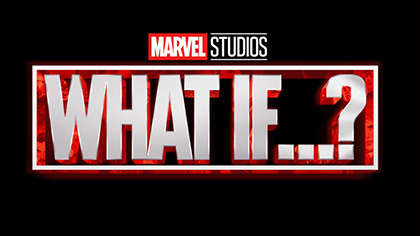 5
© Connect Health 2021  |  Page
Diagnosis – OA Hip
6
© Connect Health 2021  |  Page
Shared Decision Making
Nothing

“Watch and wait”

Absolutely a viable option. 
Can be useful if not keen on / safe for interventions available. 
Not keen on active part of recovery.
May be a flare up and therefore potential to settle down in time.
Something

Lifestyle / activity modification. 
Rehabilitation (self directed / guided). 
Medication review. 
Injection. 
Surgery.
7
© Connect Health 2021  |  Page
So, It’s All Hopeless….?
Obesity:
Risks to post op recovery
Weight loss does not protect from THR.
Lower weight in younger life seems to reduce THR risk.
Manual Therapy: Limited data supporting Manual Therapy beyond short term pain relief.
Exercise: No clear superior type / dose currently in publication for OA hip. Consider Rate of Force Dev. 
Remember – YOU CAN’T STRETCH BONE
Psychological treatments: No direct evidence for OA hip, some suggested benefits due to transferability to pain in general or psychological comorbidities.
8
© Connect Health 2021  |  Page
Maybe….. But consider
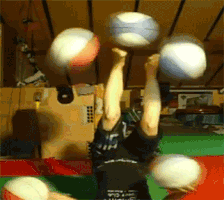 Trajectory of condition?

What’s going in Joan’s life / head?

What does Joan want / is willing to do?

What are her main barriers?
9
© Connect Health 2021  |  Page
Other potential variables
Consider: 
Pain limiting desire / ability to go out and be socially active. 
Decreased activity / increased adiposity liked with pro inflammatory state. 
Convenience food diet due to ease. 
Fear of disability - issues around being alone and in pain. 
Post operative recovery with poor social circle.
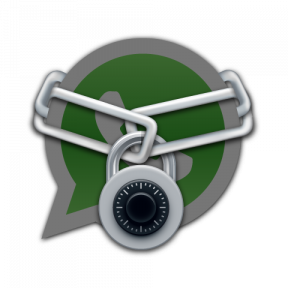 10
© Connect Health 2021  |  Page
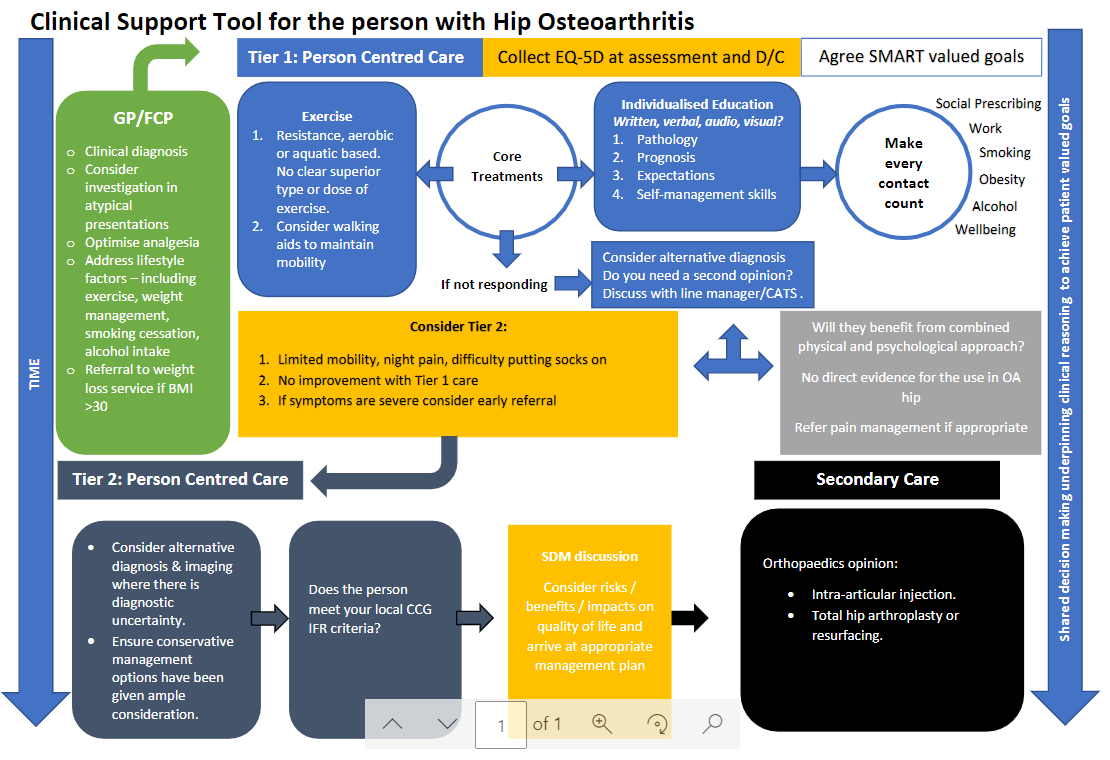 11
© Connect Health 2021  |  Page
[Speaker Notes: .]
Steroid injection
Infection
Delayed THR
AVN 
Rapid worsening
Pain relief
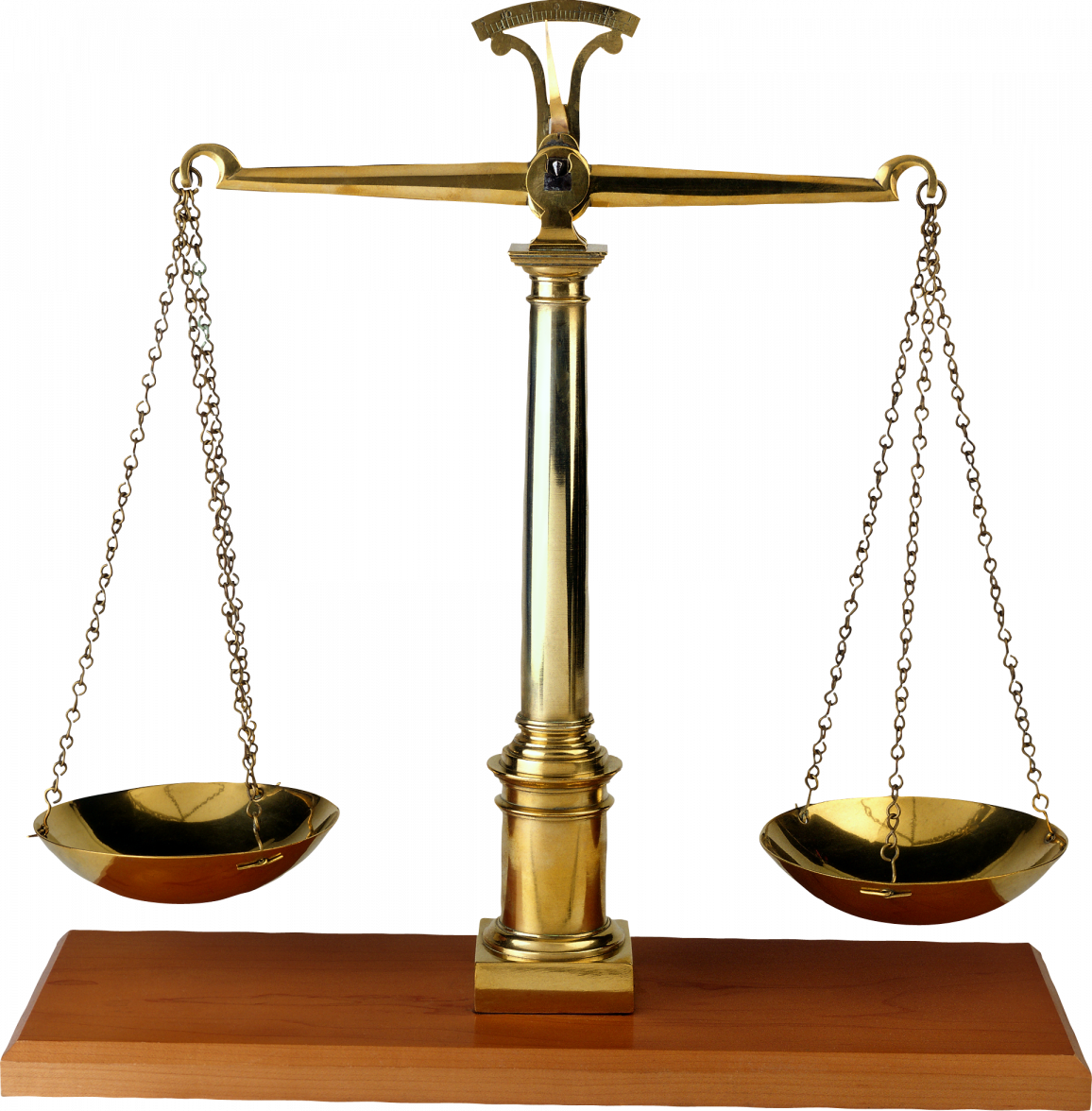 12
© Connect Health 2021  |  Page
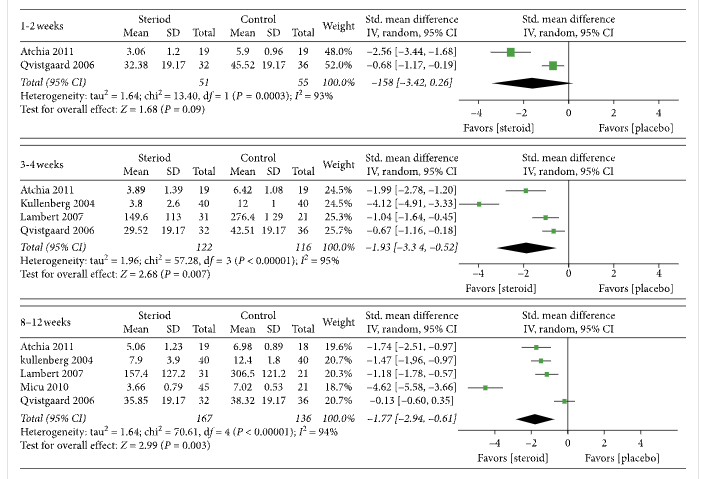 Steroid injection – pain relief
57 patients – Steroid vs Saline
WOMAC reduction of 49% in steroid group. 
Benefits can last up to 3 months***
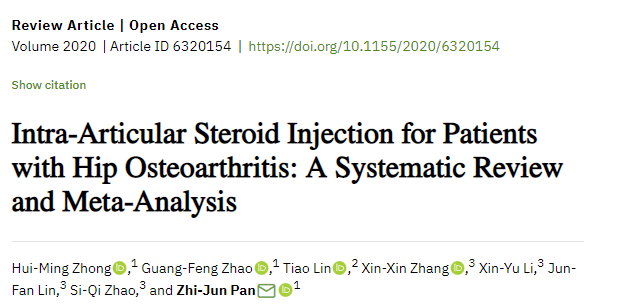 13
© Connect Health 2021  |  Page
Steroid injection – Pain relief
40 patients with OA and SYNOVITIS. 
75% seen reduction in pain 1-3 months post injection. 
No control group**
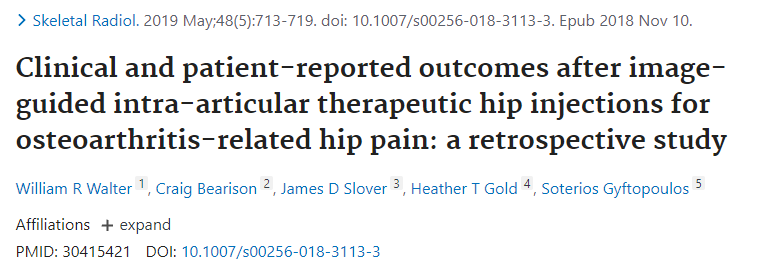 Retrospective study.
113 patients. 79 followed up > 8/52.
No sig change short/long term. 
49 had THR within 1 year.
14
© Connect Health 2021  |  Page
Steroid injection – Risks
Inconclusive. Poor literature quality and low numbers.
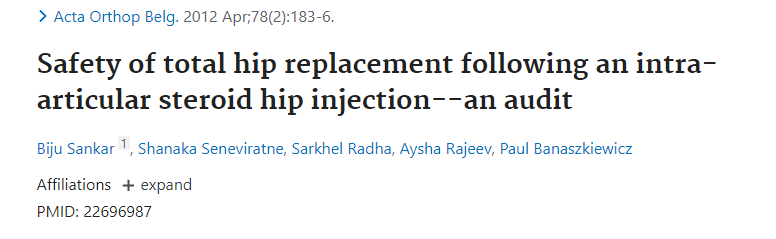 40 patients had CSI and then hip replacement (no sooner than 6 months). 
No cases of infection.
15
© Connect Health 2021  |  Page
Steroid injection – Risks
448 THR. 50% had injections. 
Higher rates of infection injection group (3 deep and 11 superficial vs 1 deep and 8 superficial).
Higher rates of infection seen in those with injection <2 months from THR.
16
© Connect Health 2021  |  Page
Steroid injection - Risks
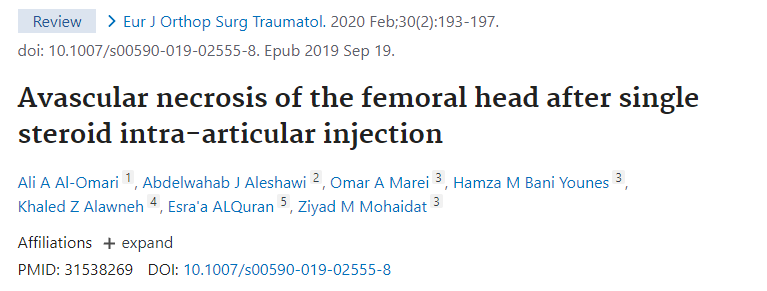 Case reports – Rare but there!
17
© Connect Health 2021  |  Page
Steroid injection – Risks
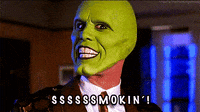 106 out of 1471 people developed rapidly progressive joint changes. 
7% of cases! One out of every 14 people
Compared to controls – main variable was the injection.
18
© Connect Health 2021  |  Page
Arthroplasty
National Joint Registry Annual Report (2020)
© Connect Health 2021  |  Page
19
20
© Connect Health 2021  |  Page
Arthroplasty
21
© Connect Health 2021  |  Page
Value Based Commissioning
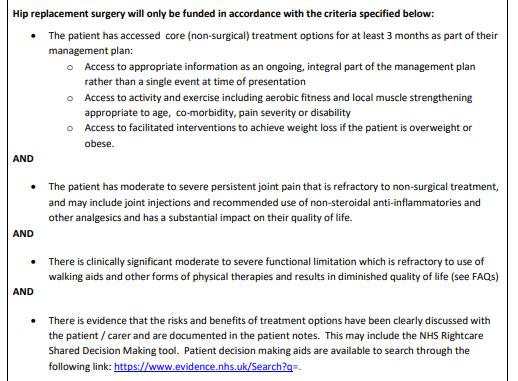 22
© Connect Health 2021  |  Page
Pain post Arthroplasty
(2012)
23
© Connect Health 2021  |  Page
Pain post Arthroplasty
(Beswick et al., 2012)
24
© Connect Health 2021  |  Page
Social isolation and loneliness
Social isolation and loneliness are increasingly being recognised as a priority public health problem and policy issue for older people. During the course of the UN Decade of Healthy Ageing (2021-2030)

World Health Organisation (2021)
25
© Connect Health 2021  |  Page
Social isolation and loneliness
ELSA – English Longitudinal Study of Ageing. 
50 year study, started in 2002. 
Self reported pain and loneliness. 
@4 years follow up:
Baseline CRP was associated with pain and loneliness.
Increased CRP was associated with increased future pain, but not loneliness. 
Pain seemed to positively predict future loneliness, but CRP did not seem to have an additional role.
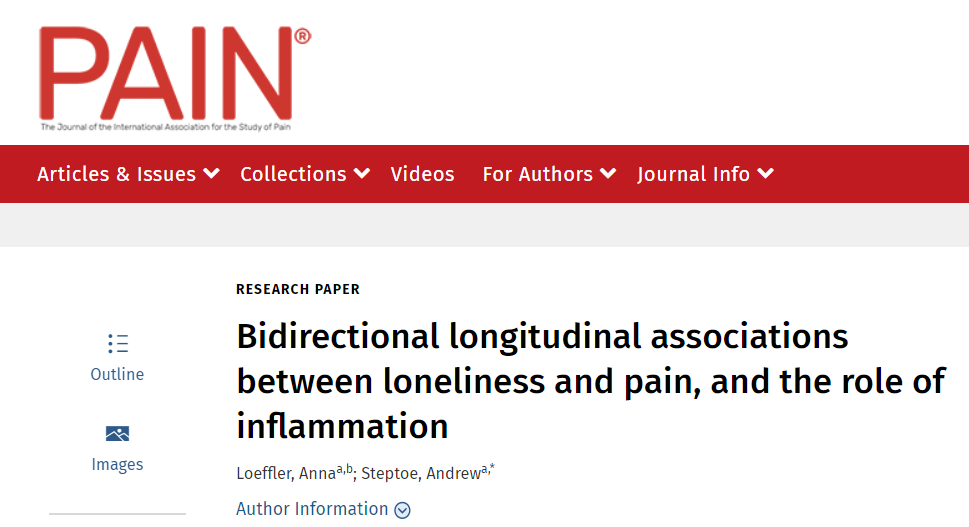 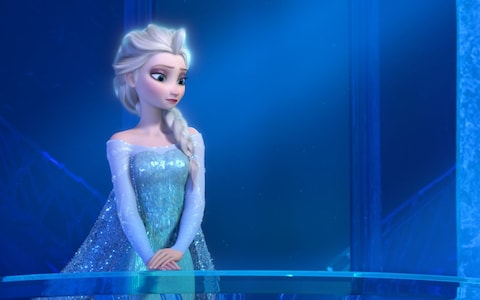 Loeffler and Steptoe (2021)
26
© Connect Health 2021  |  Page
Loneliness and depression
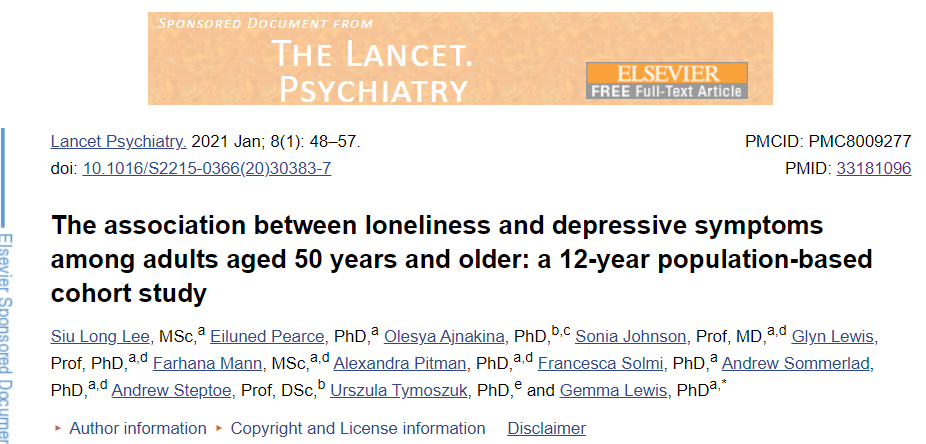 ELSA data again… she just wont let it go!
Population attributable fraction for depression as a result of loneliness of up to 18%.
27
© Connect Health 2021  |  Page
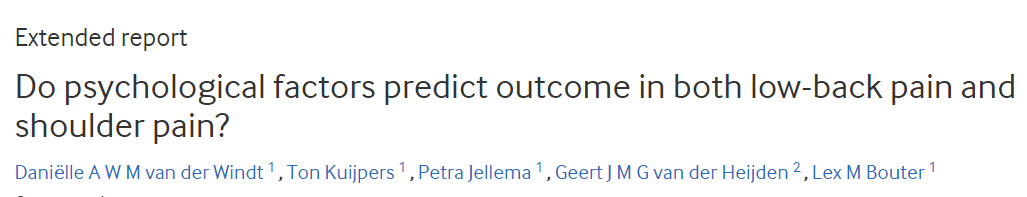 Psychological influences of pain
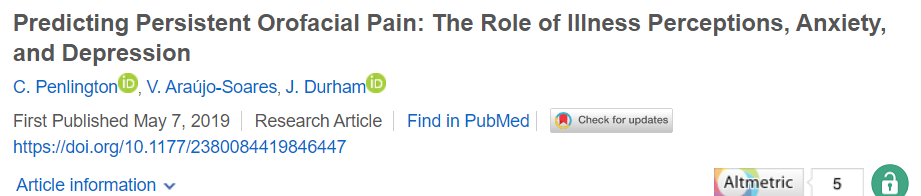 Depression and psychological distress were predictive of poor outcome, 
These effects were no longer significant once measures of illness perceptions were added
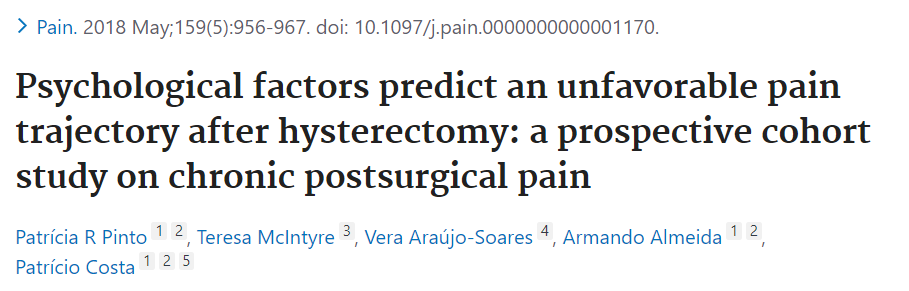 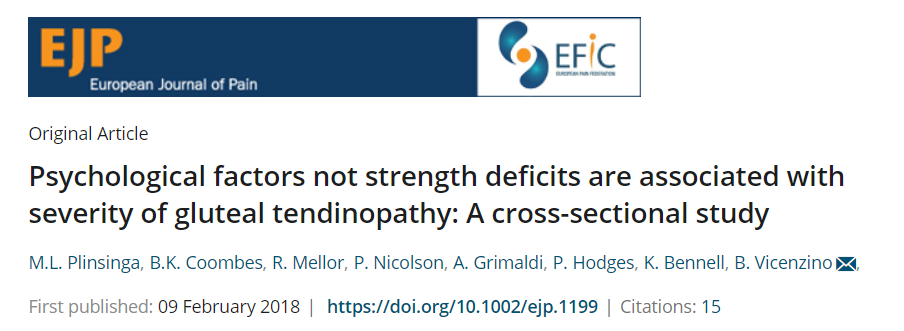 Individuals with severe gluteal tendinopathy present with psychological distress, poorer QOL, greater BMI and waist girth.
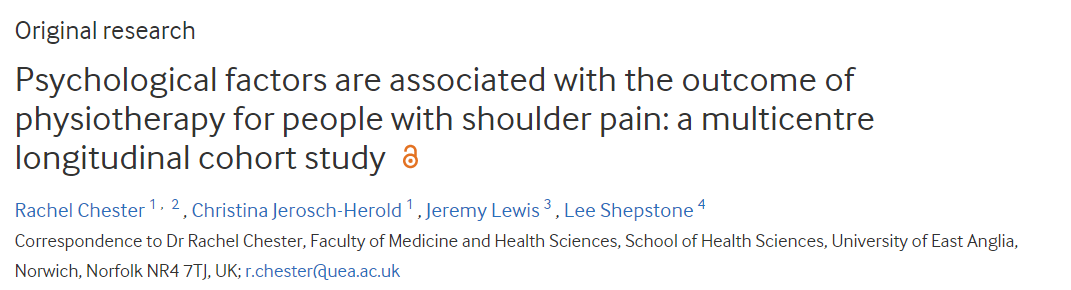 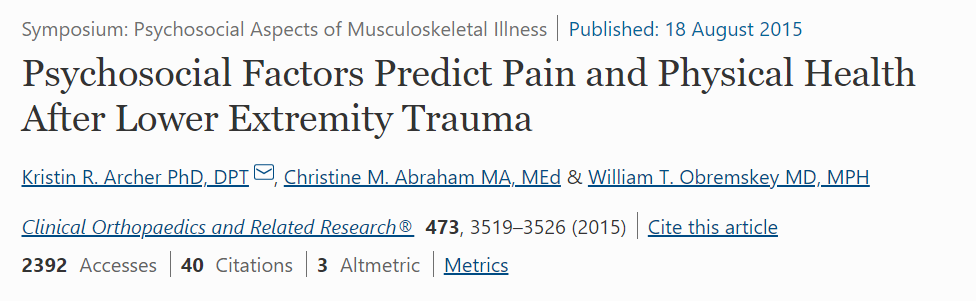 Depression at 4 weeks was predictive of pain intensity, pain interference and physical health at 1 year follow up.
28
© Connect Health 2021  |  Page
Why am I telling you this?
B
P
S
29
© Connect Health 2021  |  Page
[Speaker Notes: Large focus (some say erroneously) on biomedical aspects of care. Not led to improved outcomes. 
More recent research on psychology aspects of persisting pain. 
Current focus on social determinants for health.]
Summary
Is it really OA? 
What’s the driving factor for the person seeking care. 
Single interventions are rarely helpful (also, you can’t stretch bone 😜). 
Social determinants of health are complex, sometimes beyond the scope of an individual to solve. 
You don’t HAVE to have surgery…..for anything.
30
© Connect Health 2021  |  Page
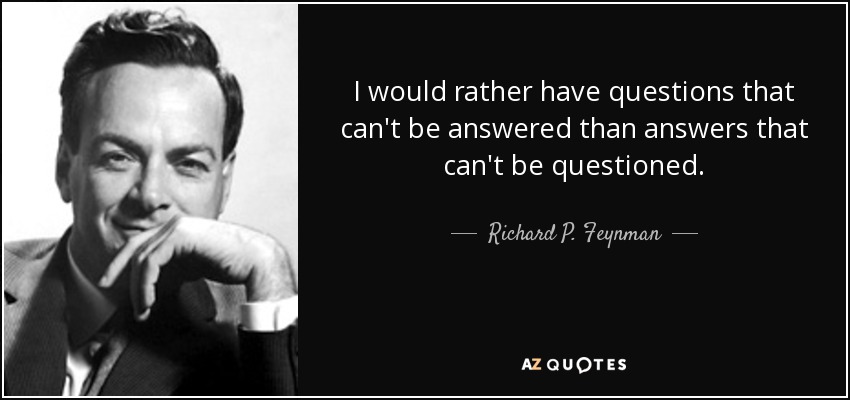 31
© Connect Health 2021  |  Page